E1039 DP & PropTube Work Plan 1/13-17, 2020
DP detector commissioning
ORC recommendations 
Detector check out and operation  
DAQ integration of Taiwan TDCs
Timing-in DP detectors

Prop tube commissioning 
Fix 3 bad modules 
Improving readout with new preamp cards
9 working spare preamp cards available now
Threshold scan & optimization
Cristina, Ming, Kun et al 
Helen, Ming et al 
Misha, Sho, Zongwei, Kenichi
Mindy, Forhad, Rick et al
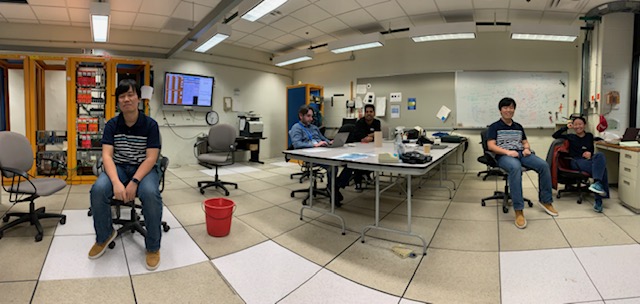 1/17/20
Detector commissioning @Fermilab
1
End of the Week Summary – a Great Success 1/17/2020
Proptube detectors
all 3 bad modules recovered, as good as before
P1X, M9 and M3
P1Y, M8
Threshold scan for optimization 
Check noise rate vs threshold - In progress

Dark photon detectors
All detectors are working 
3 low light yield channels
Integrated Taiwan TDCs into main DAQ
initial TDC spectrum show DP detectors are timed in.
Work by: 
Helen and Ming, with help from 
 Mindy, Forhad, Rick, Kun  et al 







Crisitina, Sho, Zongwei, Kenichi, Kun, Ming et al
1/17/20
Detector commissioning @Fermilab
2
Accomplished – Fixed all bad prop tube moudles
Checked hits and TDC timing distributions
Ready for beam commissioning!
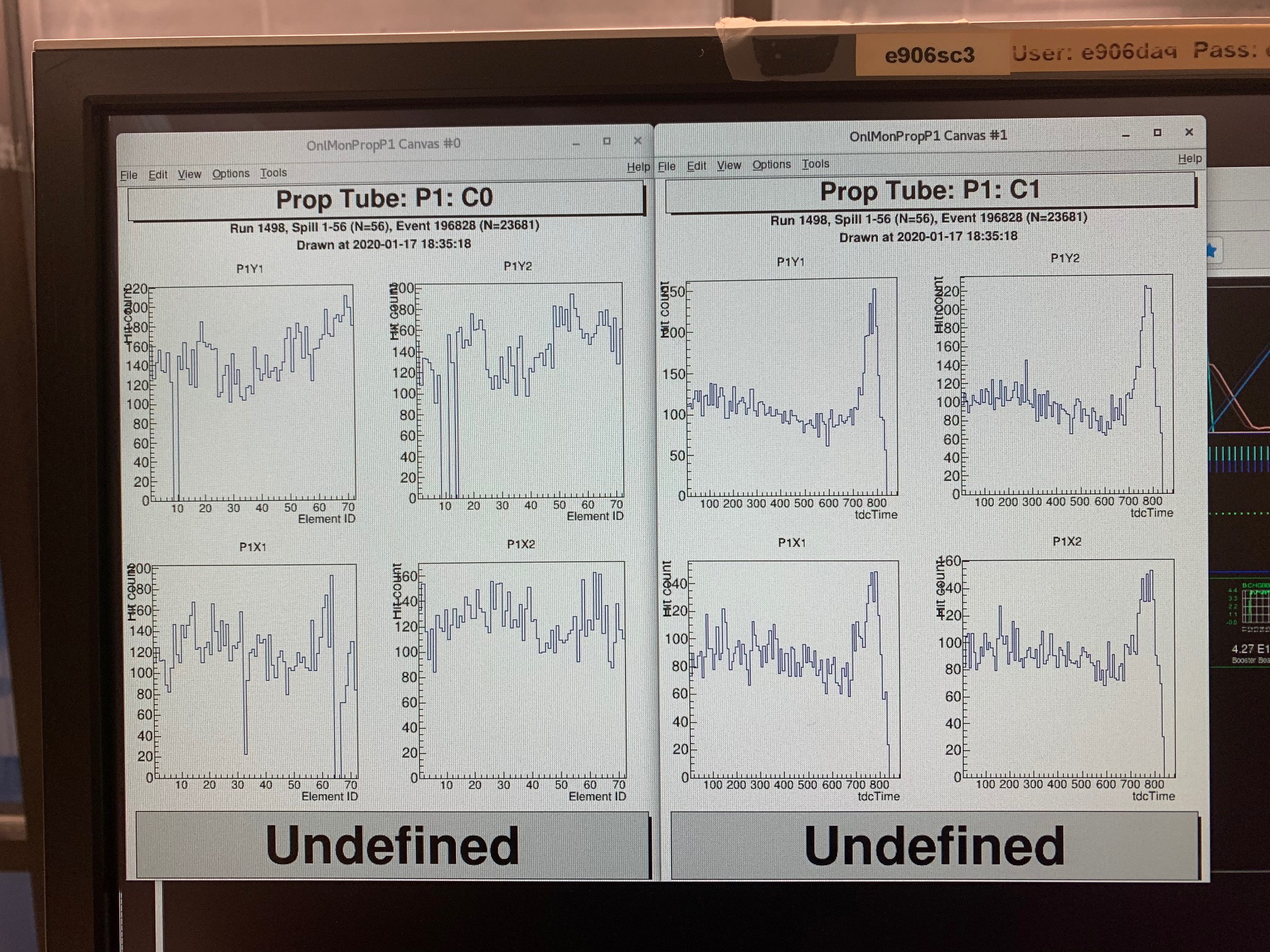 1/20/20
Detector commissioning @Fermilab
3
Accomplished -  DP commissioning
DP St-1 TDC
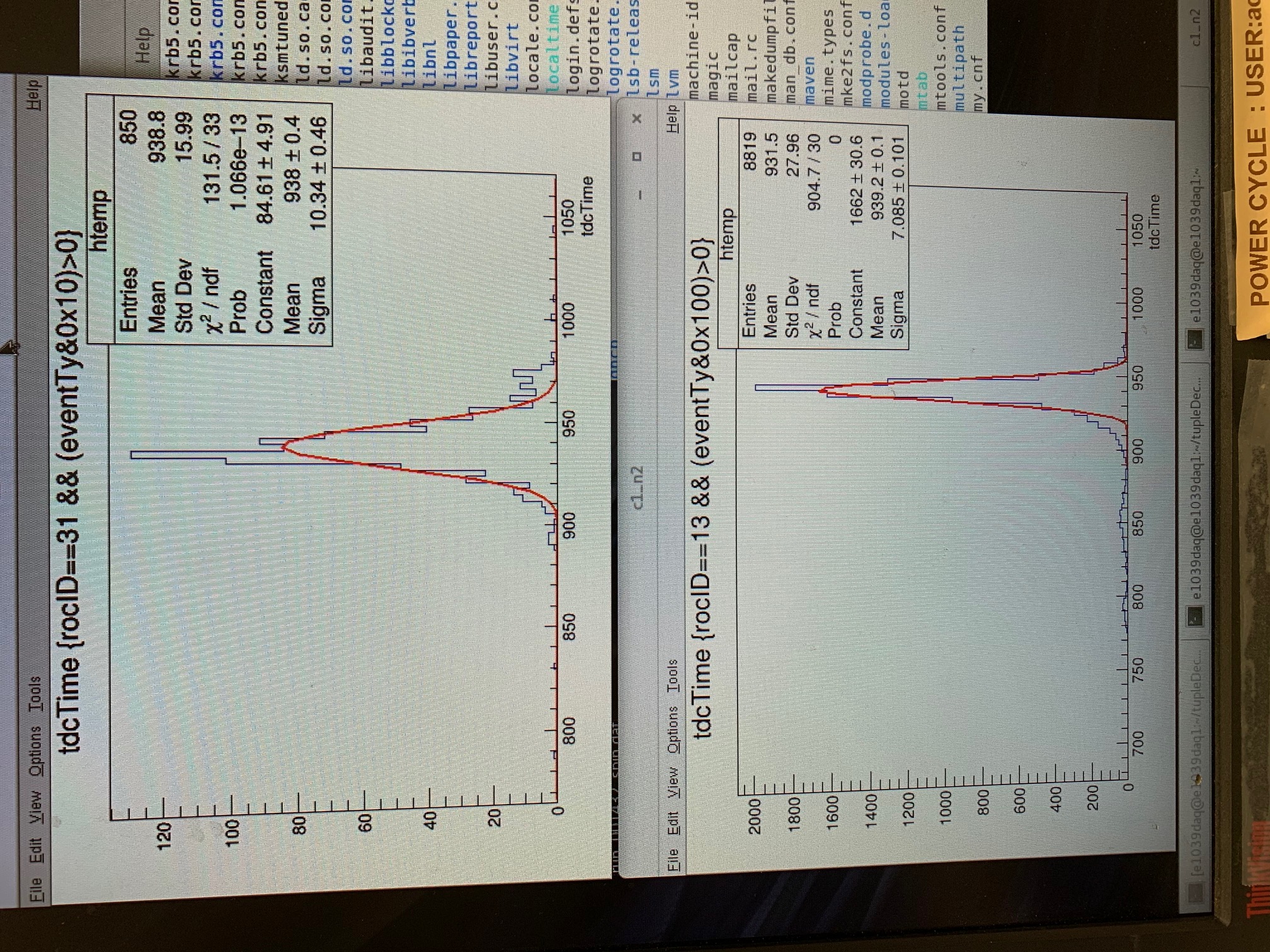 Completed ORC recommendations 
Turned on the whole detector
Checked all channels with calib LED
Fixed all lose/disconnected cables
Setup the LDE pulsar system
Integrated Taiwan TDC into the main DAQ
Took data with cosmic, with E1039 Hodo Triggers, with the rest of the E1039 detectors 
Ready for beam commissioning!
DP St-2 TDC
1/20/20
Detector commissioning @Fermilab
4
Day-1: DP Commissioning Work Plan – 1/13/2020
Address recommendations from ORC
Rearrange power cables etc. 
Done today, see photos
 
To turn on DP detectors 
Standalone readout with NUC
Use calibration system to check all channels
Use V1495 to do “TDC” in standalone mode

Integrate TDC readout into DAQ
By the end of this week 

Trigger integration next week 
Work with Michigan Trigger group 
Cristina + Michigan
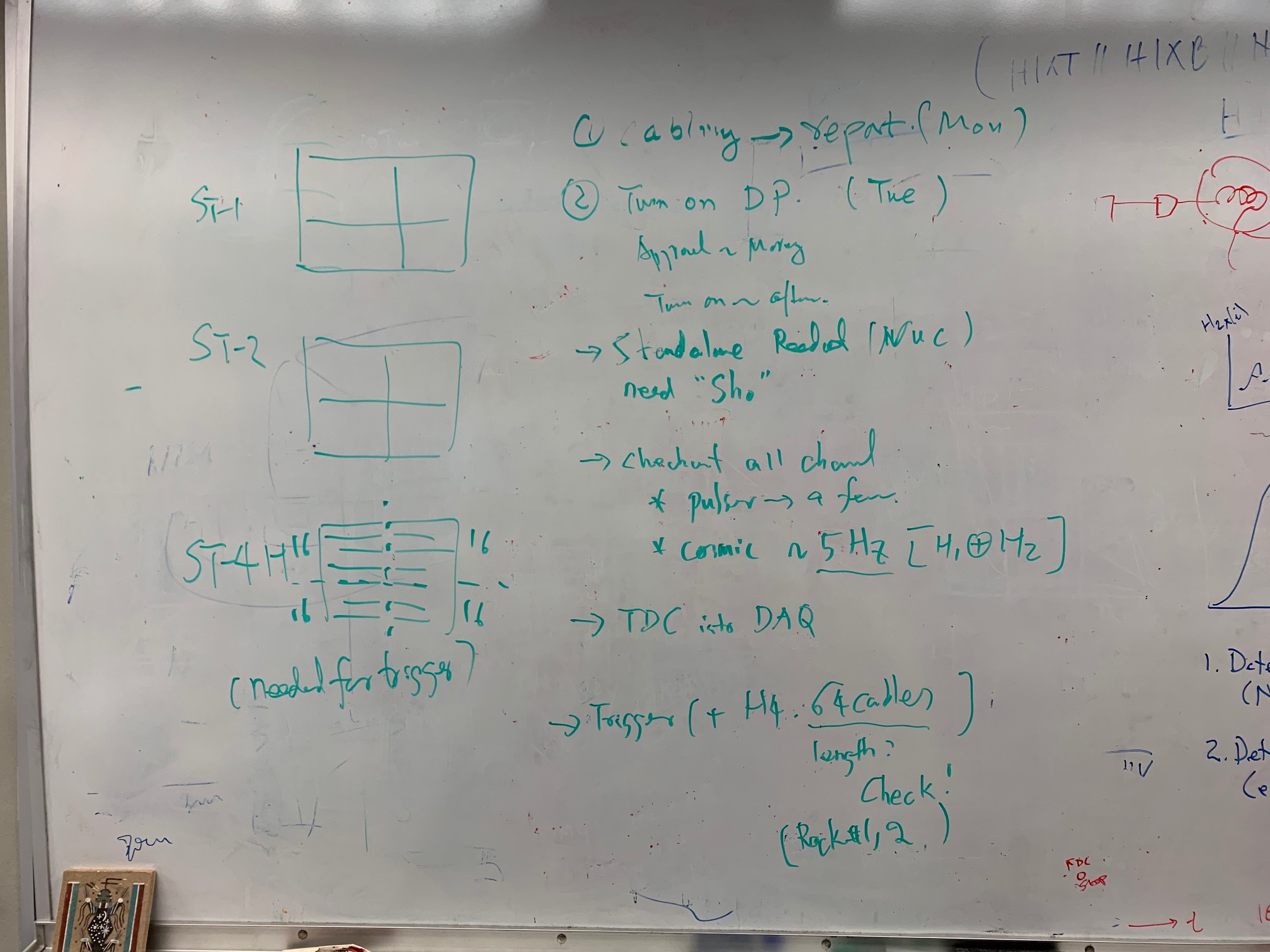 Cristia, Sho, Zongwei, Misha, Kun, Ming
1/17/20
Detector commissioning @Fermilab
5
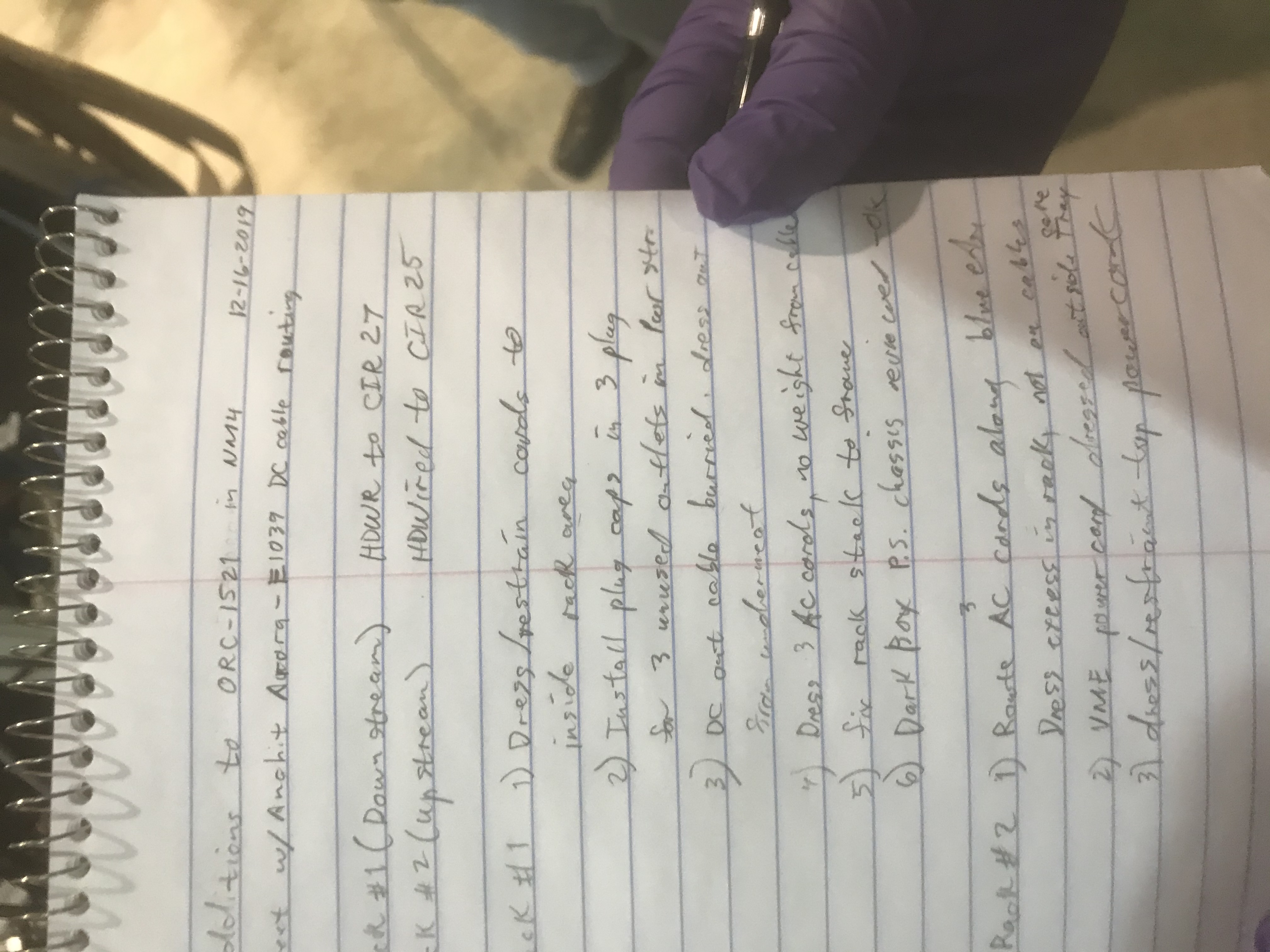 DP ORC Recommendations
1/17/20
Detector commissioning @Fermilab
6
ST-2 Rack: #1, #2, #4 and #5 - Put ST-2 Rack Power Cables inside the Rack, all cable tied to the rack frame-   Covered 3 unused outlets with electrical tape
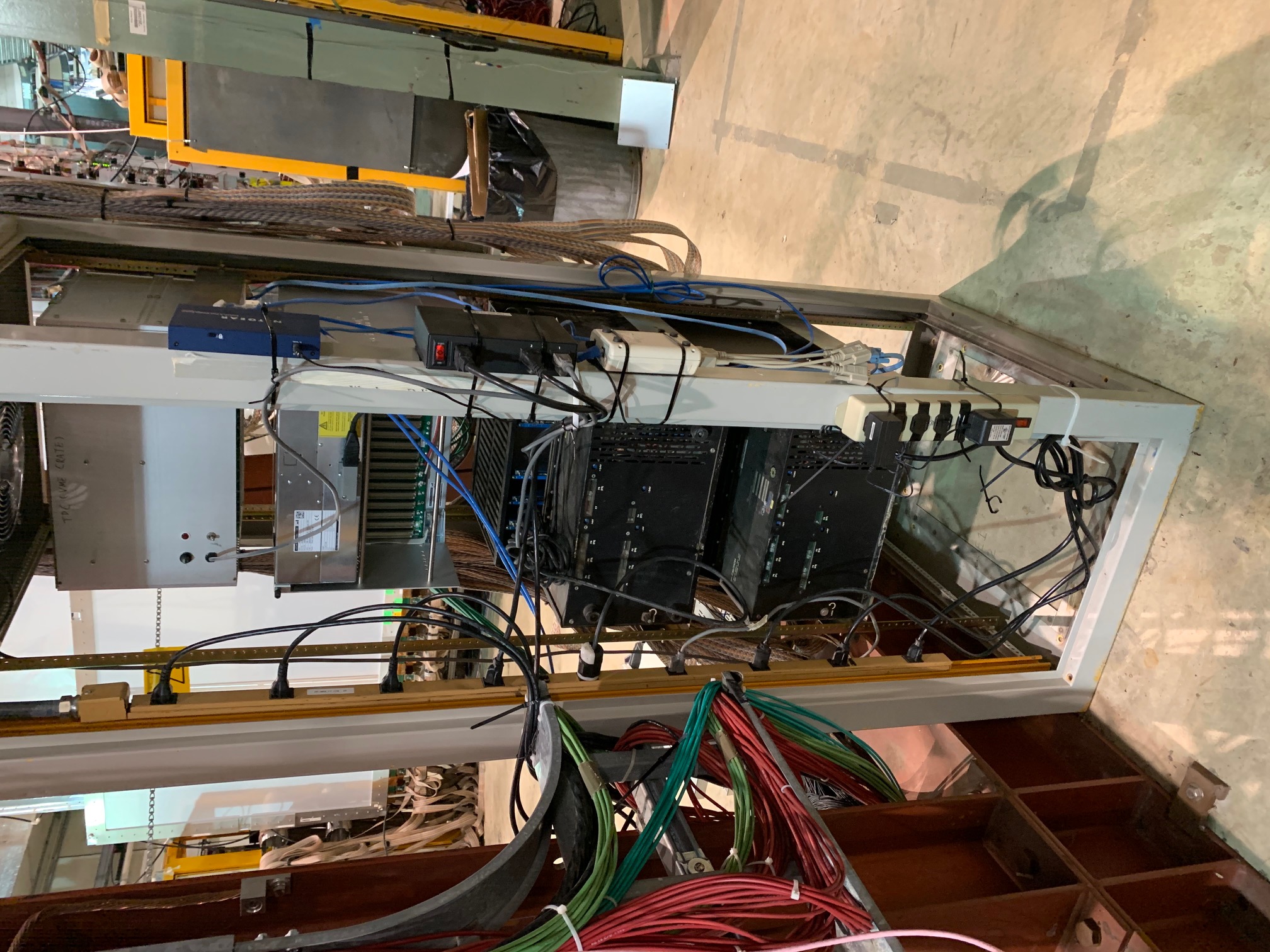 1/17/20
Detector commissioning @Fermilab
7
#3 and #6Moved DC power cables separated out from other signal cables
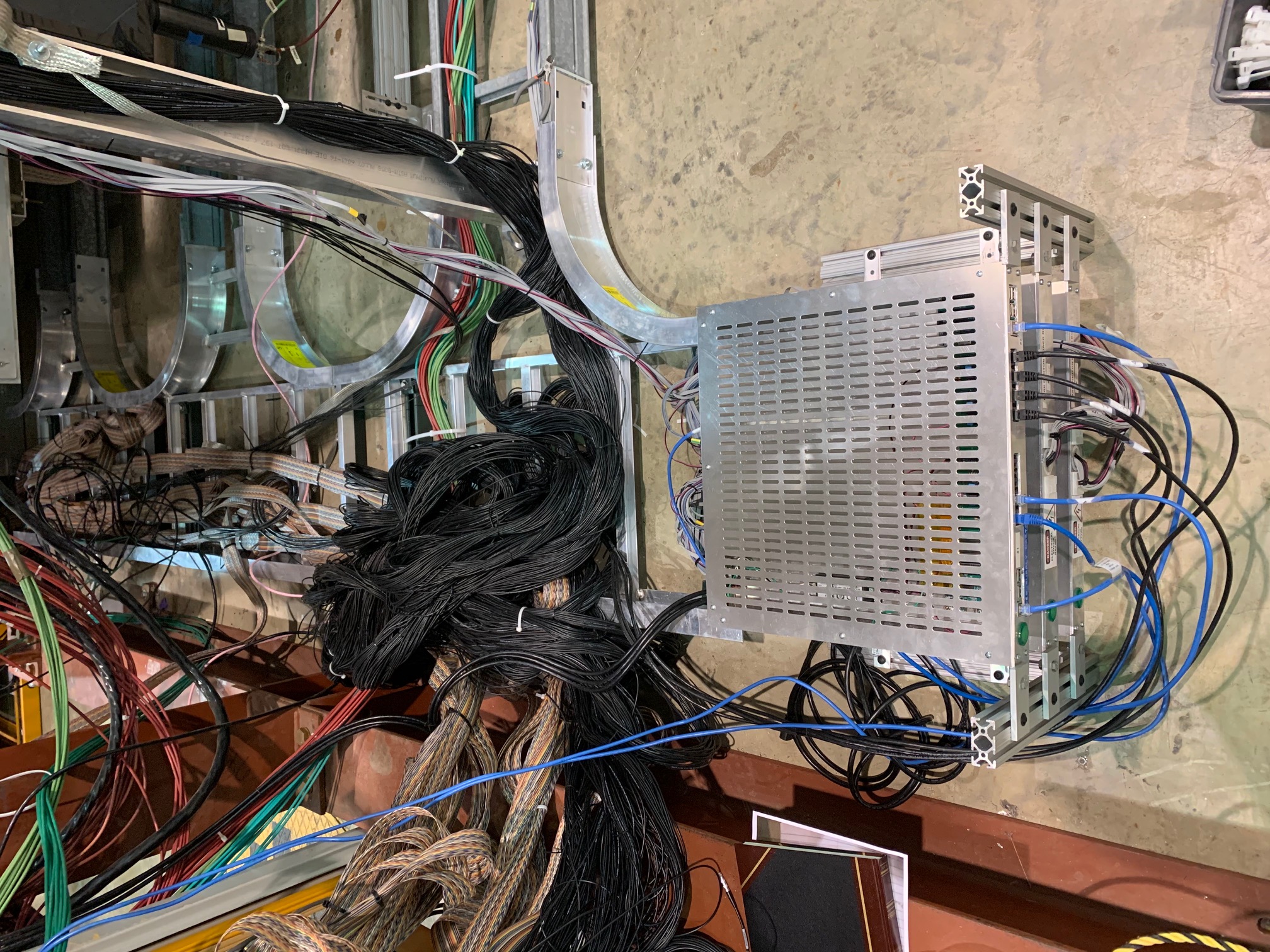 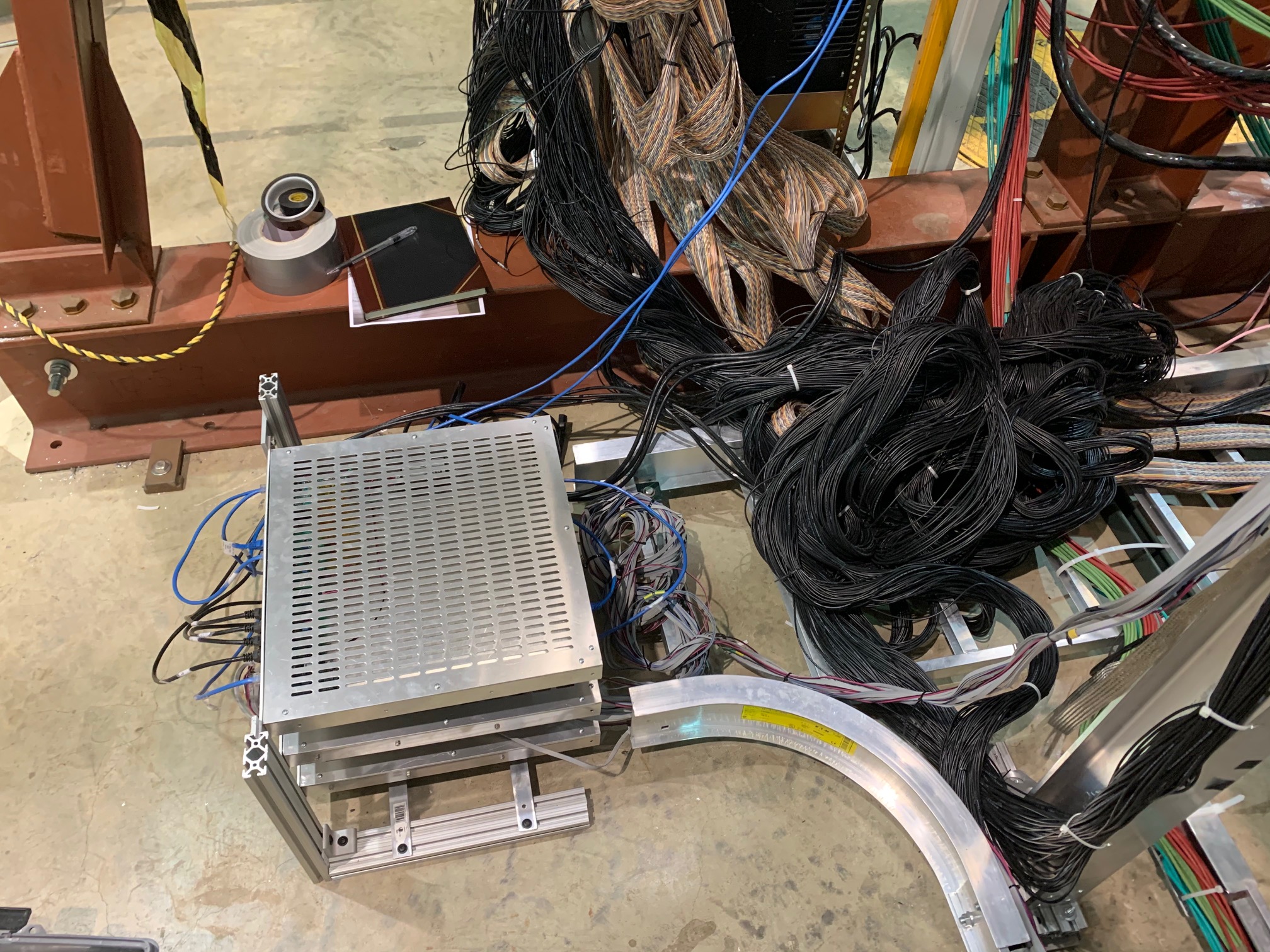 1/17/20
Detector commissioning @Fermilab
8
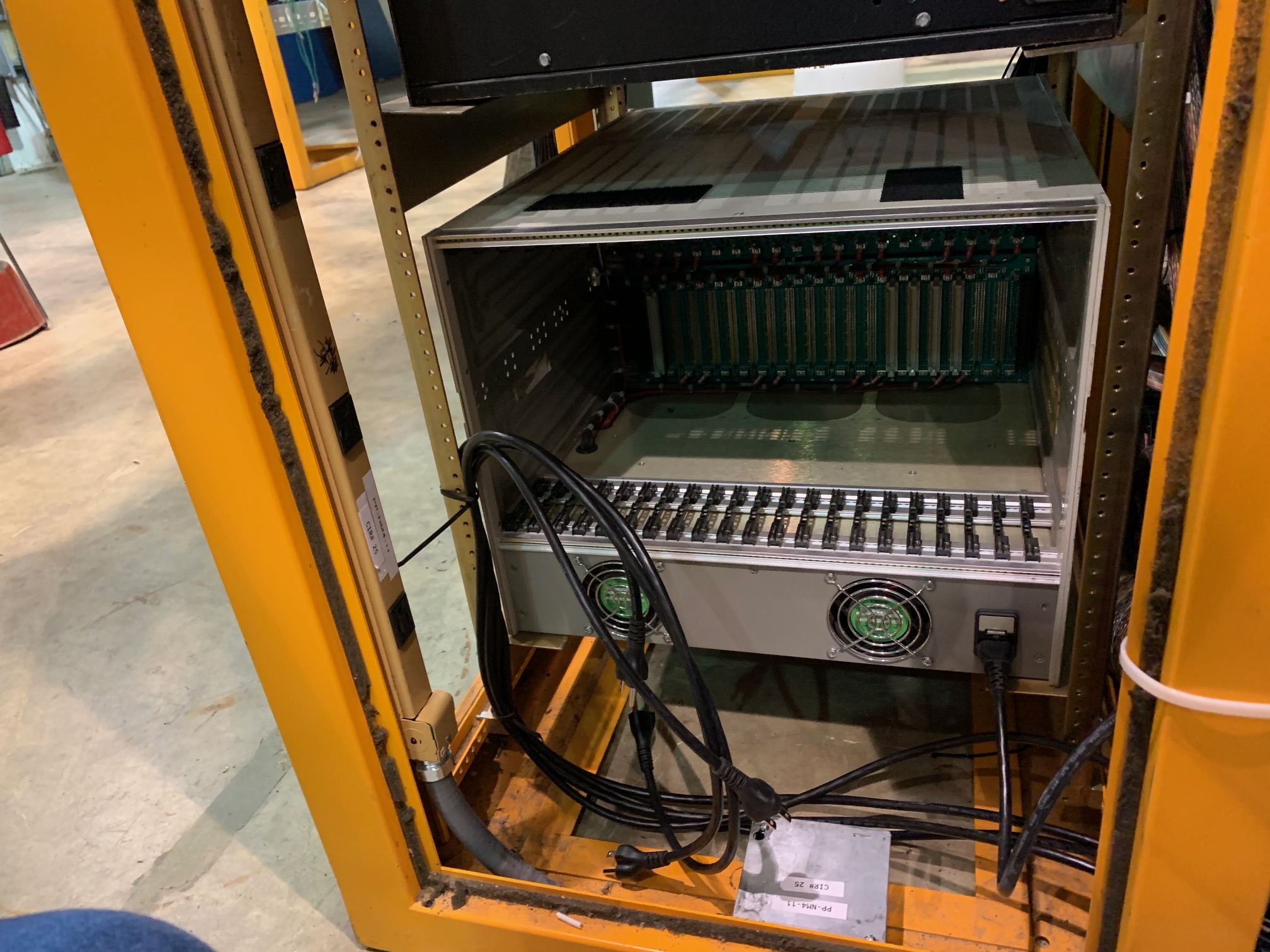 St-1 Rack: #1- AC power cords tied to the rack frame
1/17/20
Detector commissioning @Fermilab
9
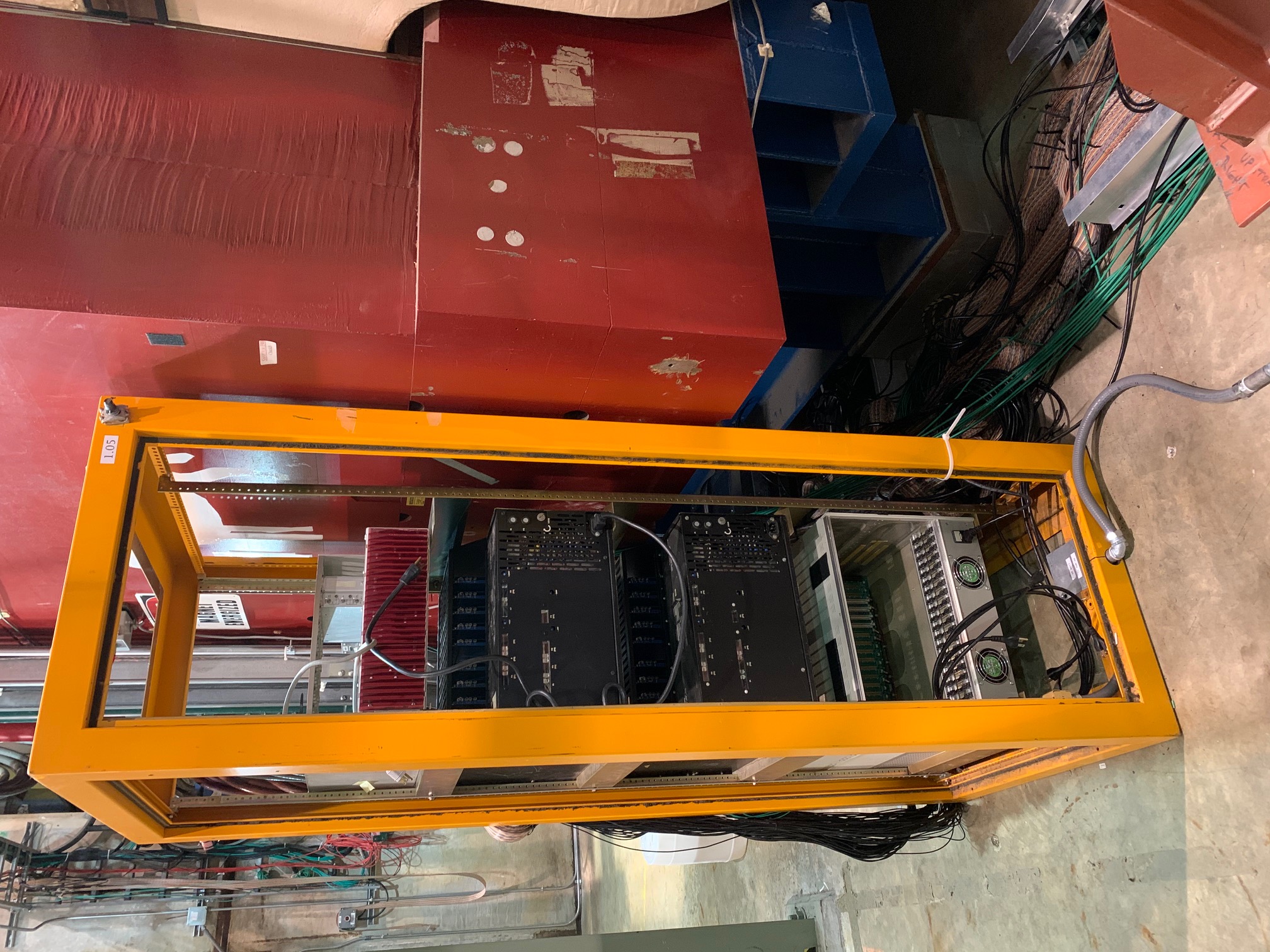 #2VME power cables tied to the Rack frame and Al-frame
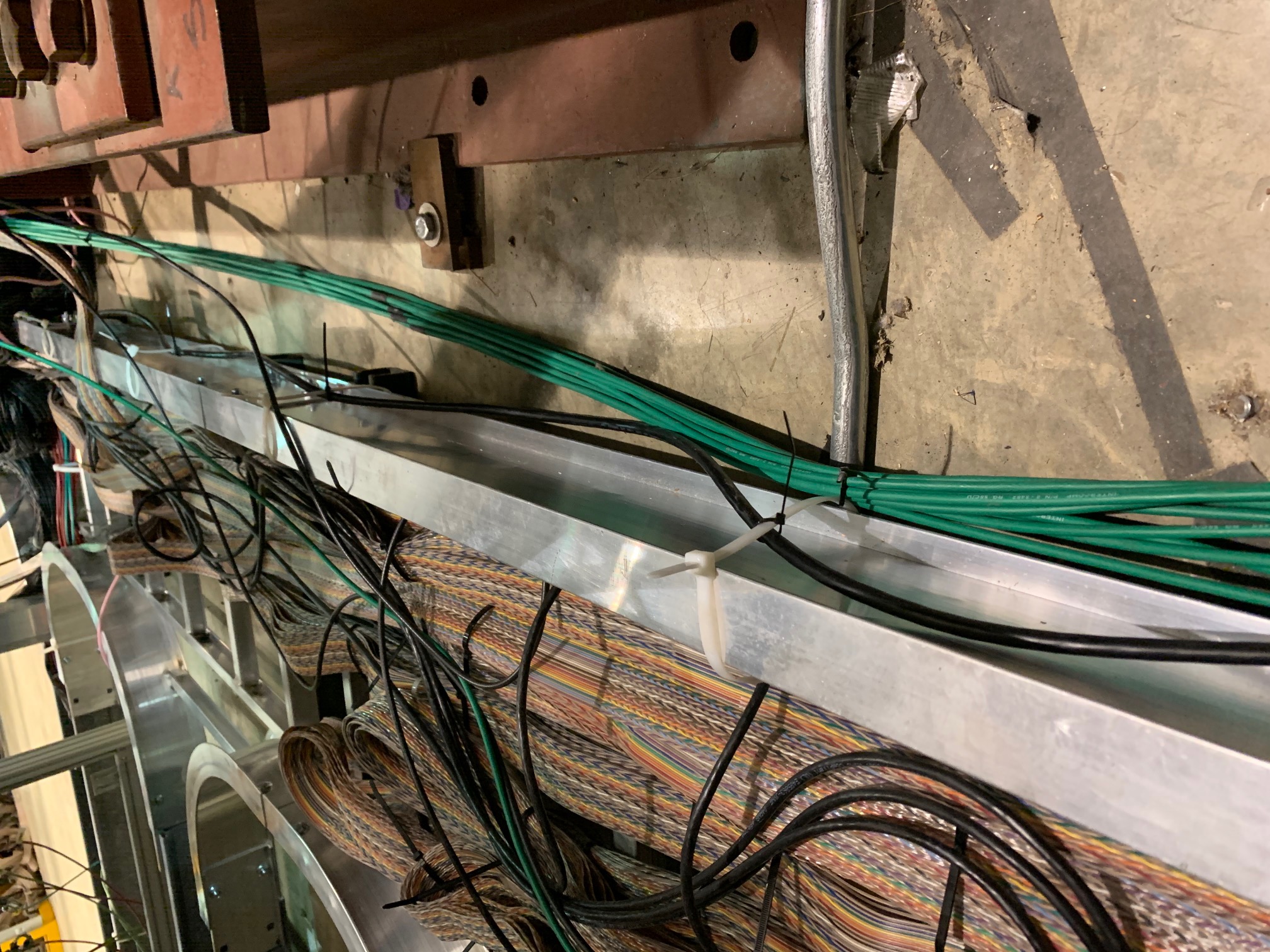 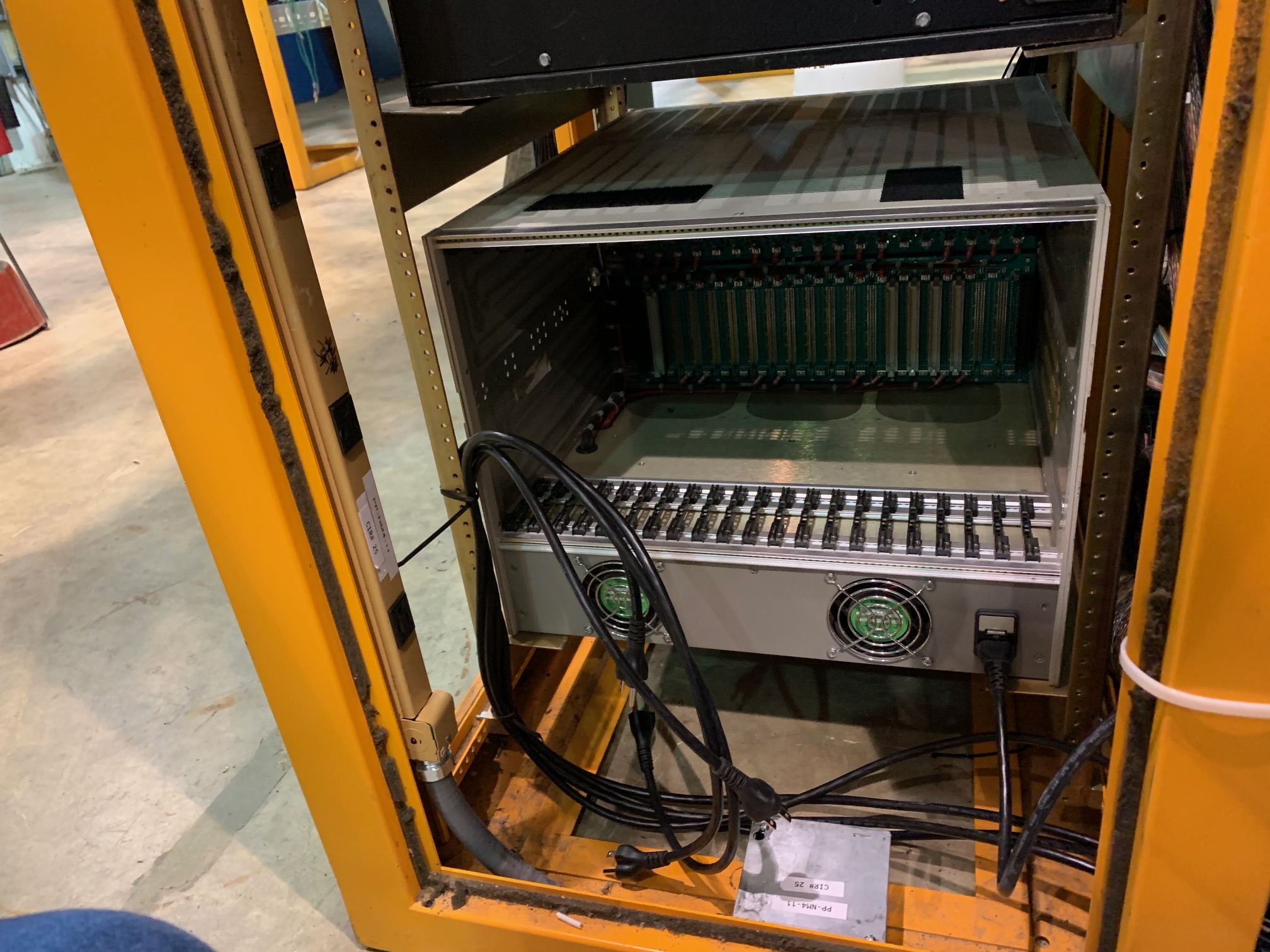 1/17/20
Detector commissioning @Fermilab
10
#3Top power cord tied to the rack frame - Could take a better picture to show the tie
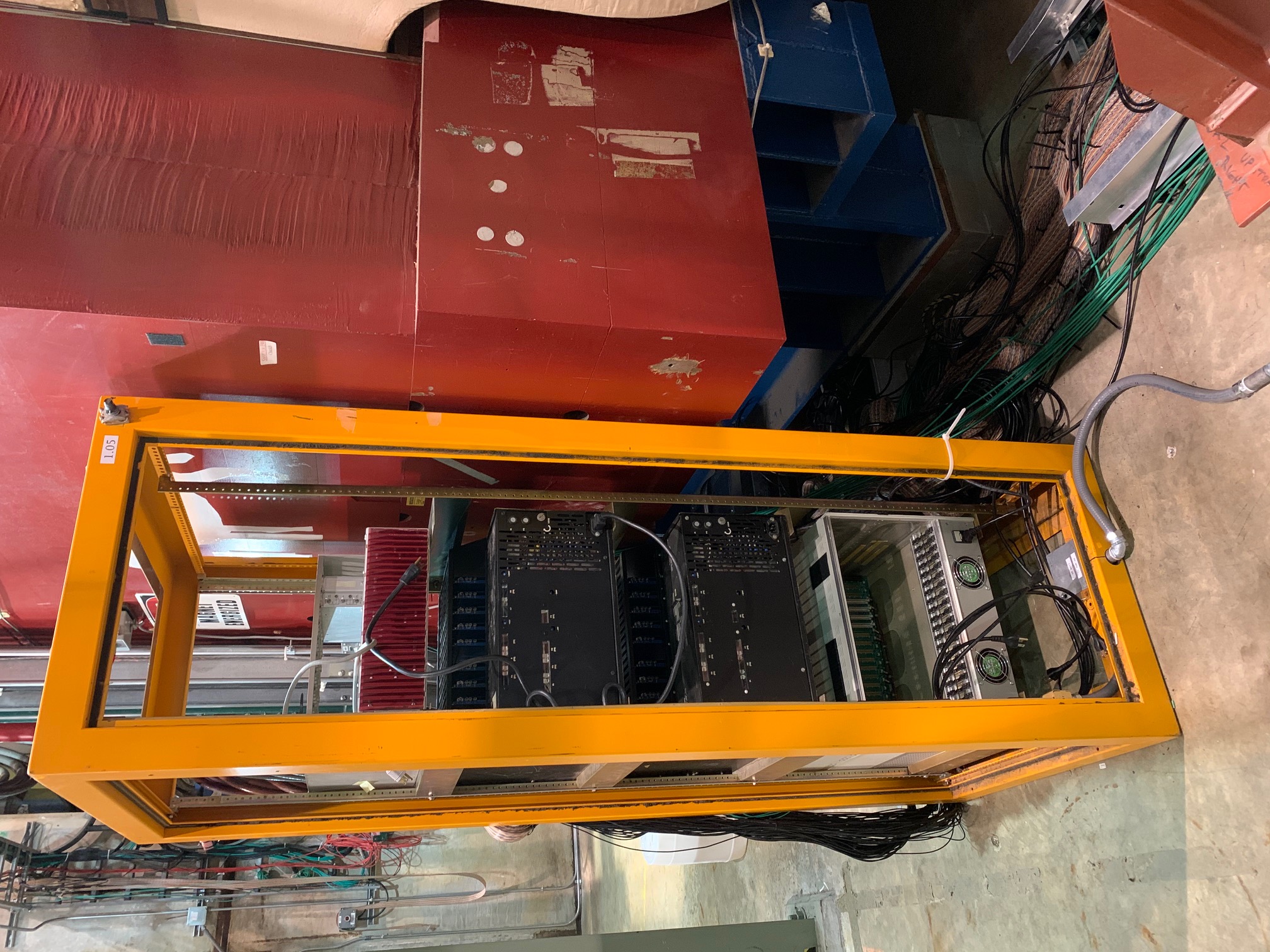 1/17/20
Detector commissioning @Fermilab
11
DP detector response to the external pulsar
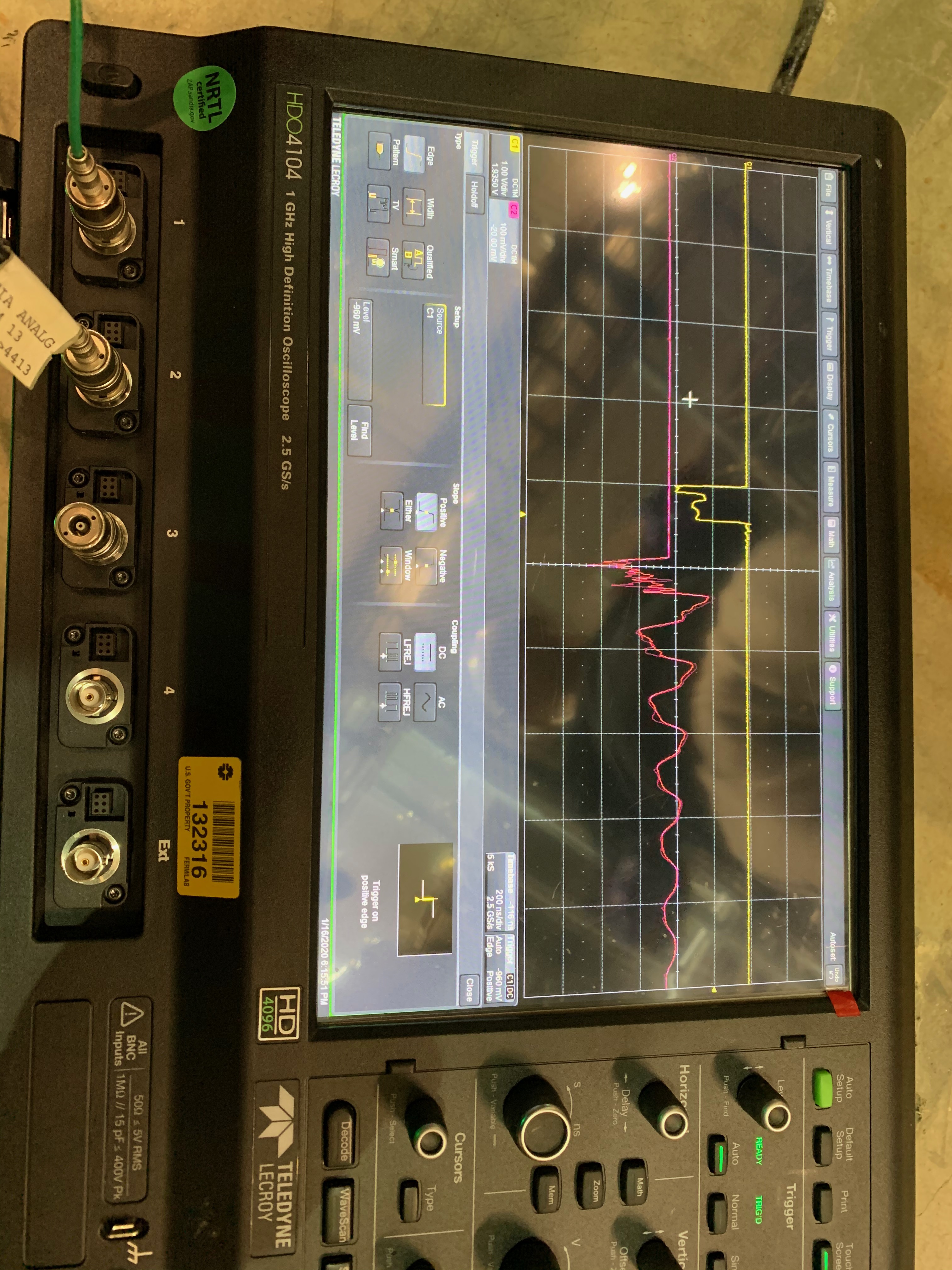 NIM (trigger) -> TTL (~10kHz, 100nS wide) -> lights ->SiPM signal
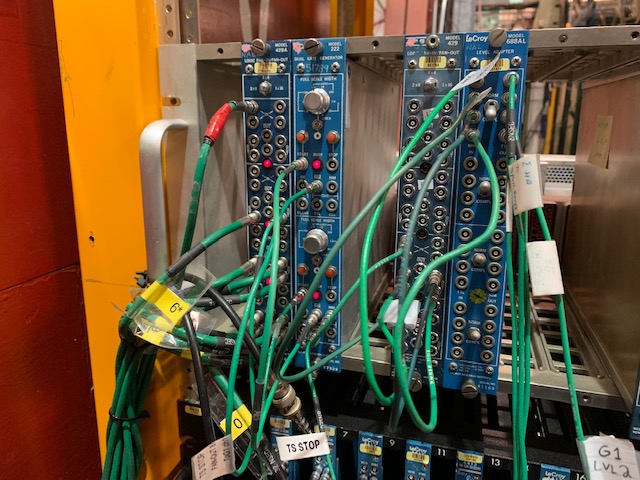 1/20/20
Detector commissioning @Fermilab
12
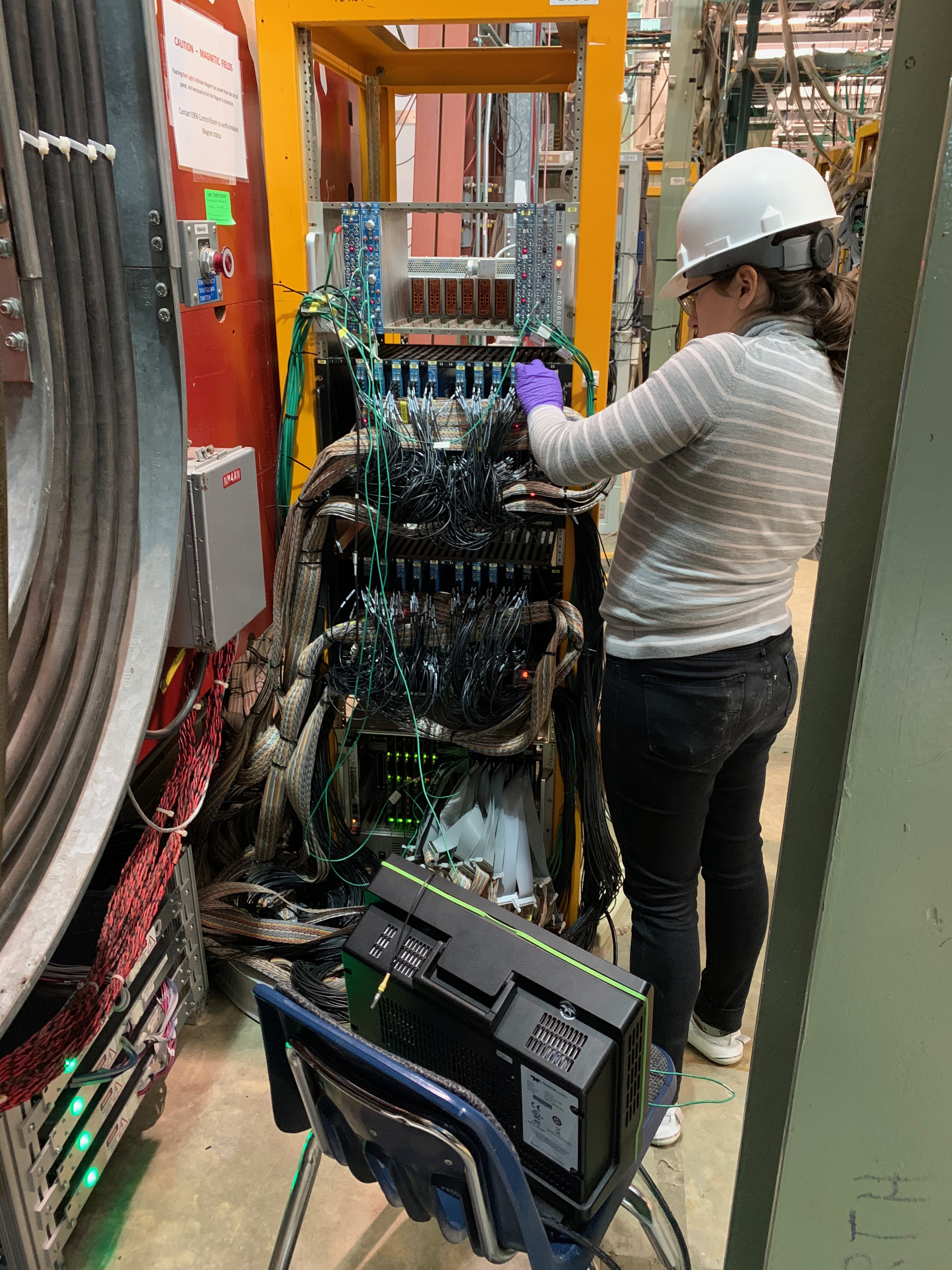 DP Work Photos
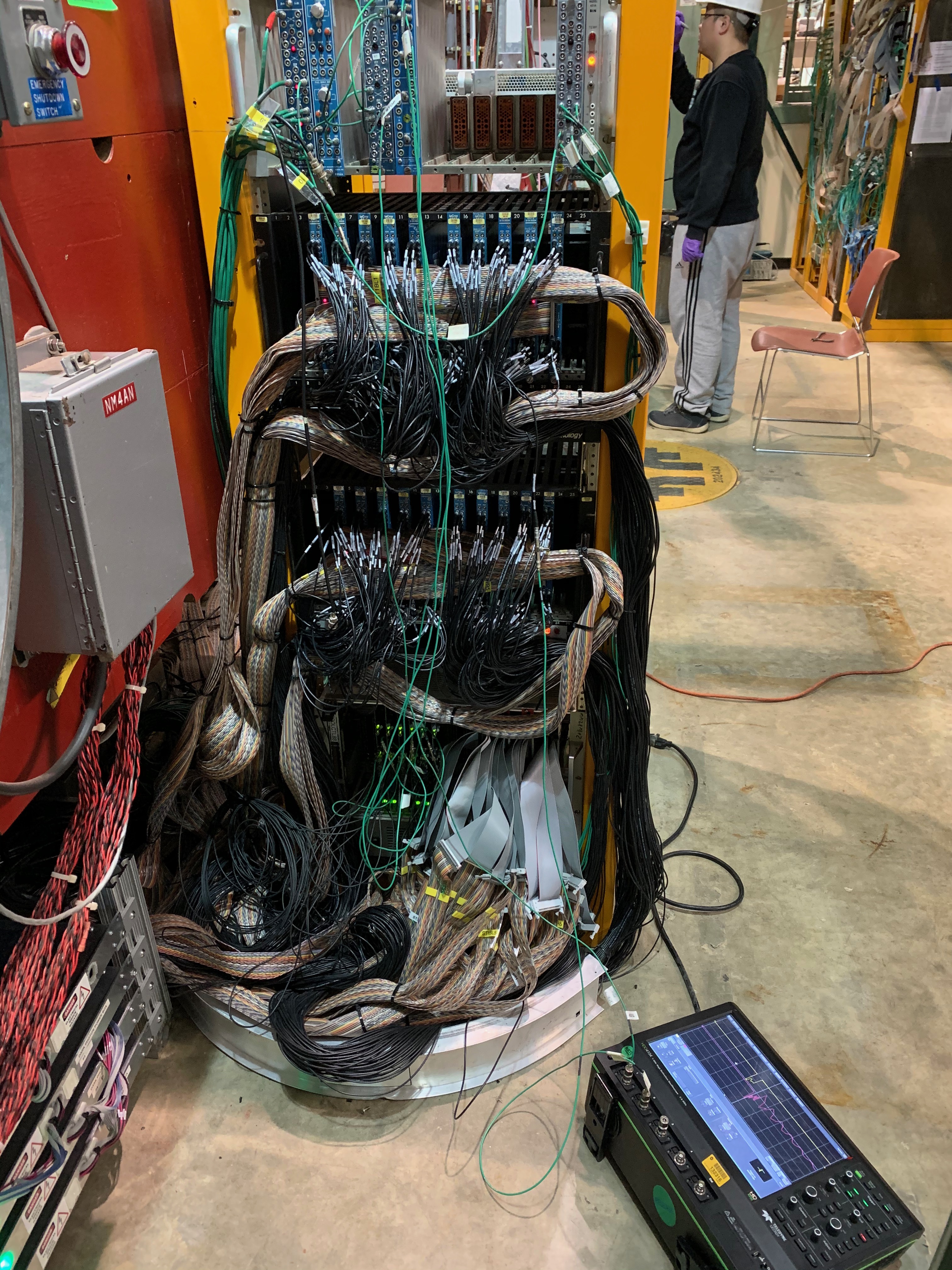 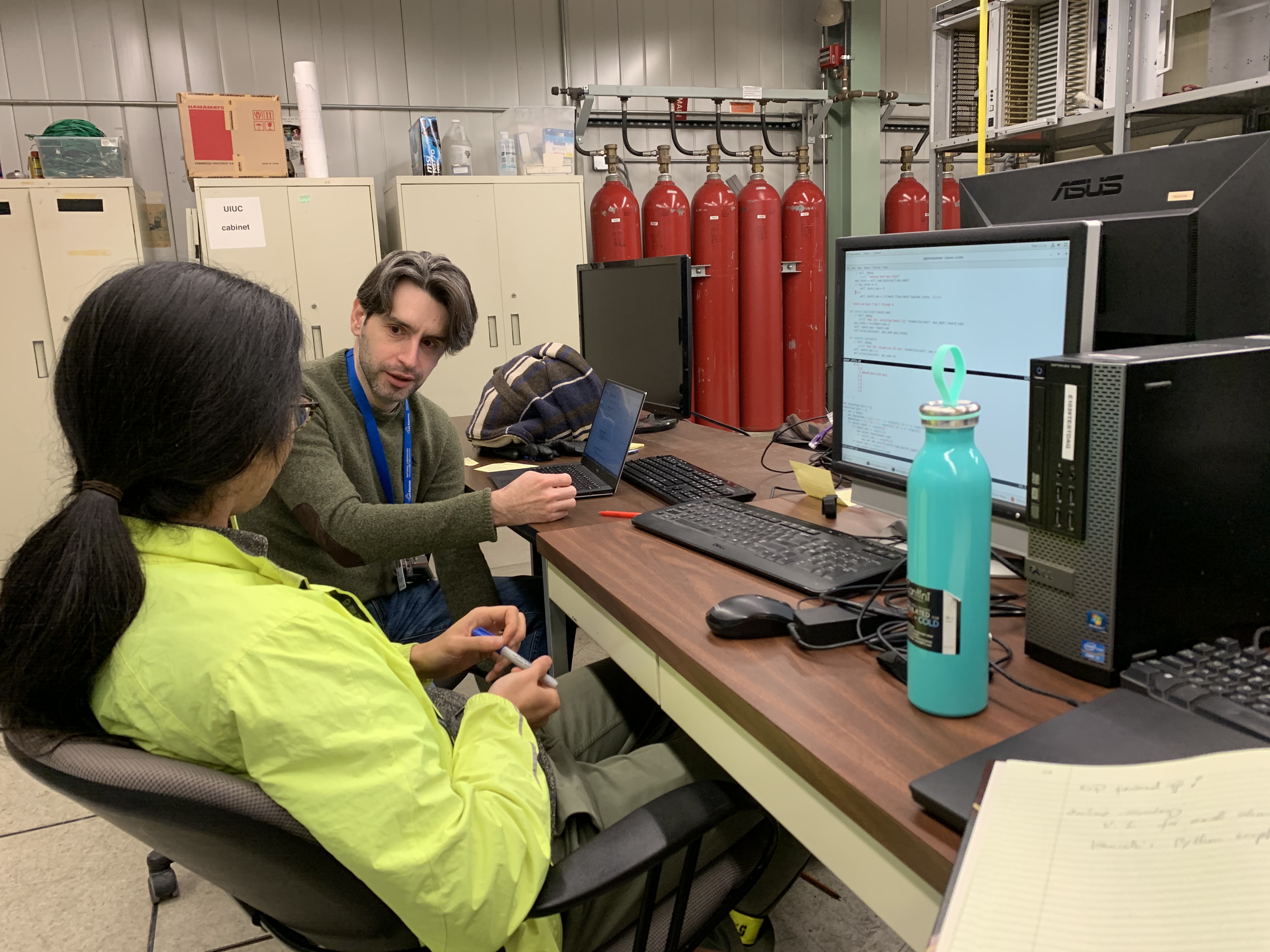 1/20/20
Detector commissioning @Fermilab
13
DP Operation and Monitoring
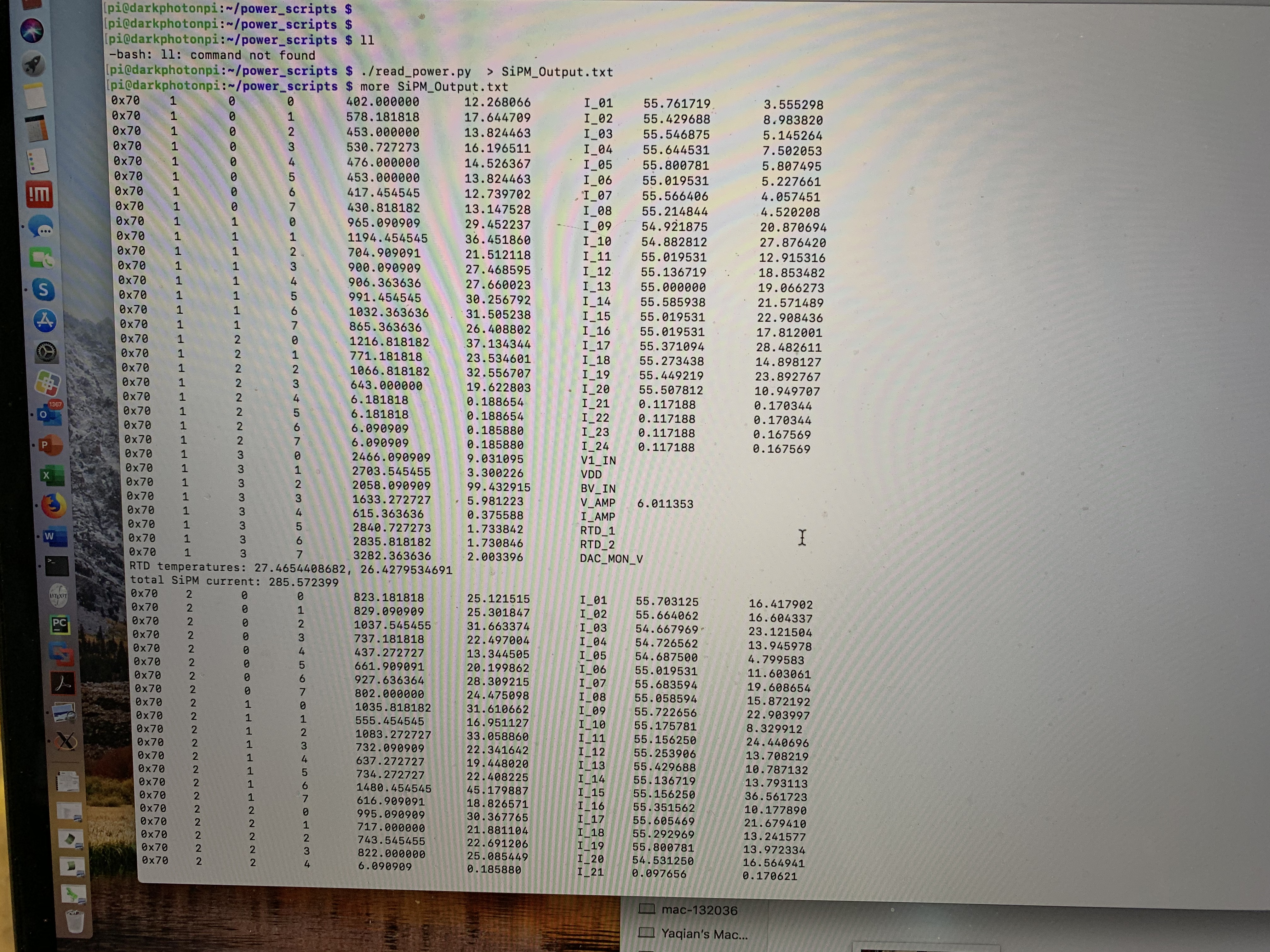 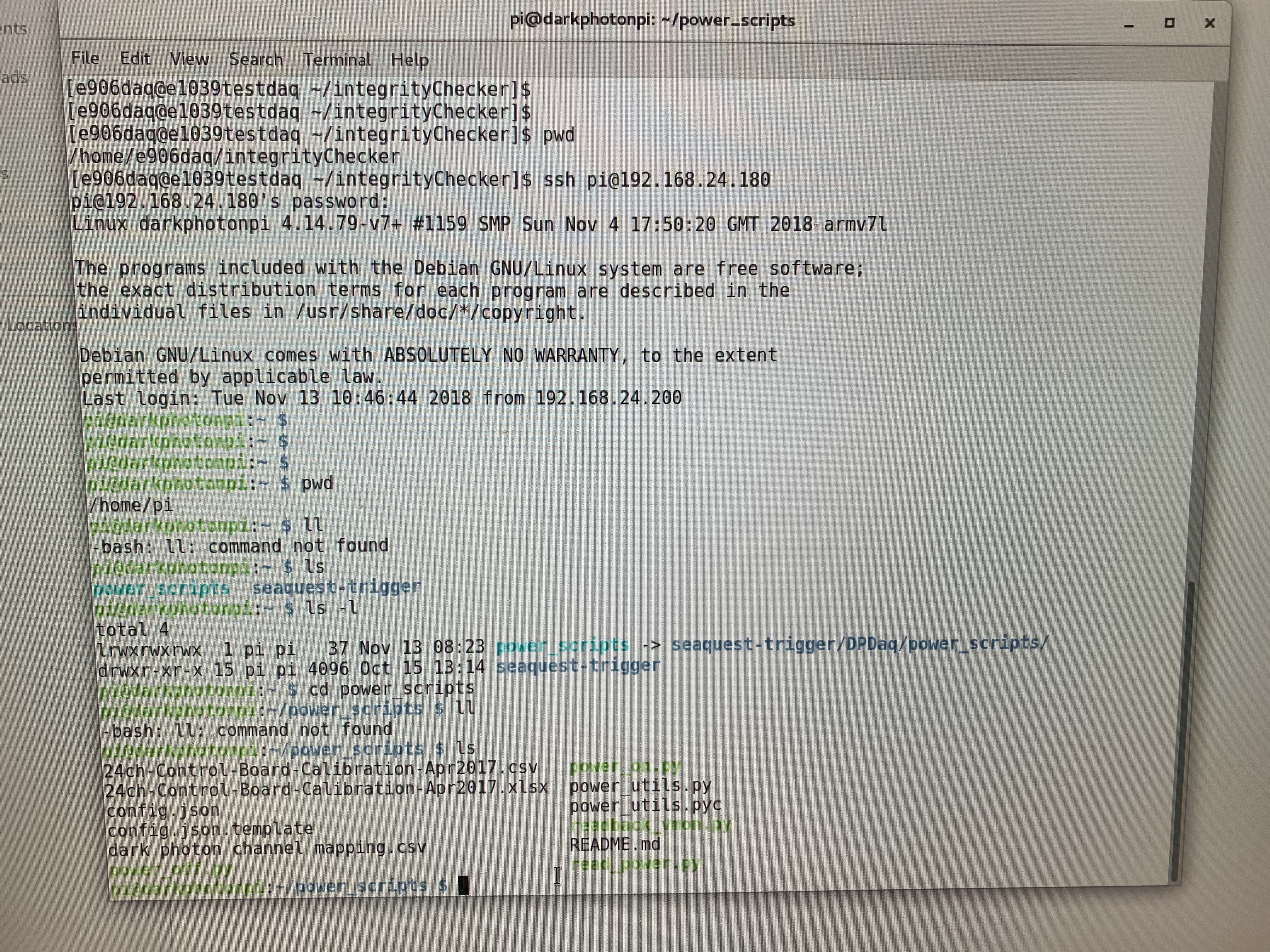 1/20/20
Detector commissioning @Fermilab
14
Prop Tube Work, Tuesday +
Helen, Mindy, Kun, Ming et al
Replace front panel for threshold 

Replace preamp cards to improve “noise” & “oscillations”

Retune or scan threshold for each module 
Scanning 
Check existing data

Do HV scan 
Cosmic data with H2 (H3) & H4 trigger
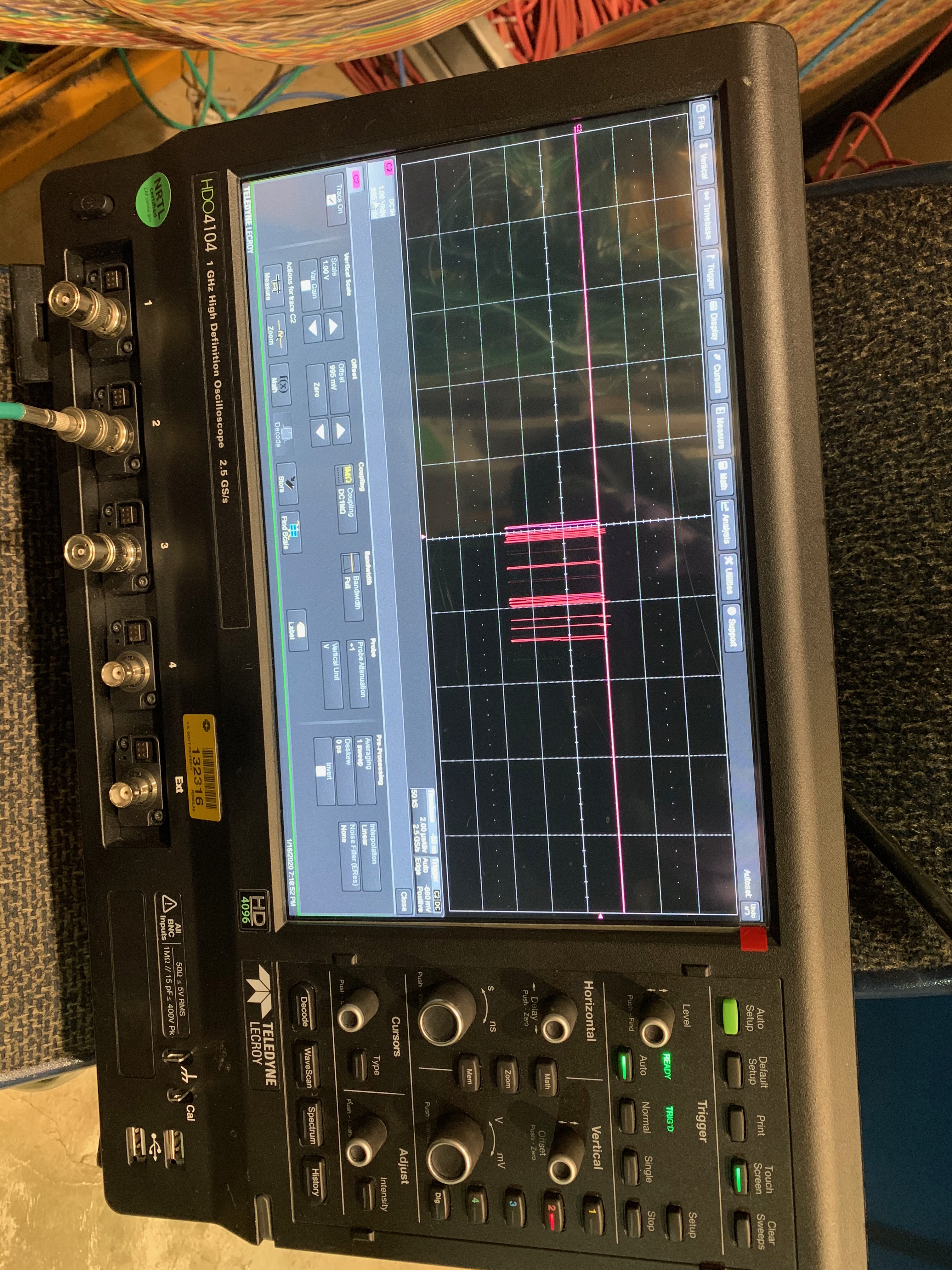 Prop tube cosmic signal
1/17/20
Detector commissioning @Fermilab
15
Prop Tube Work Photos
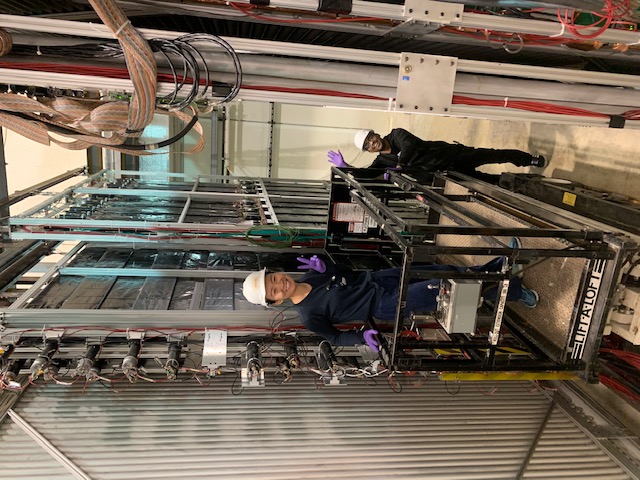 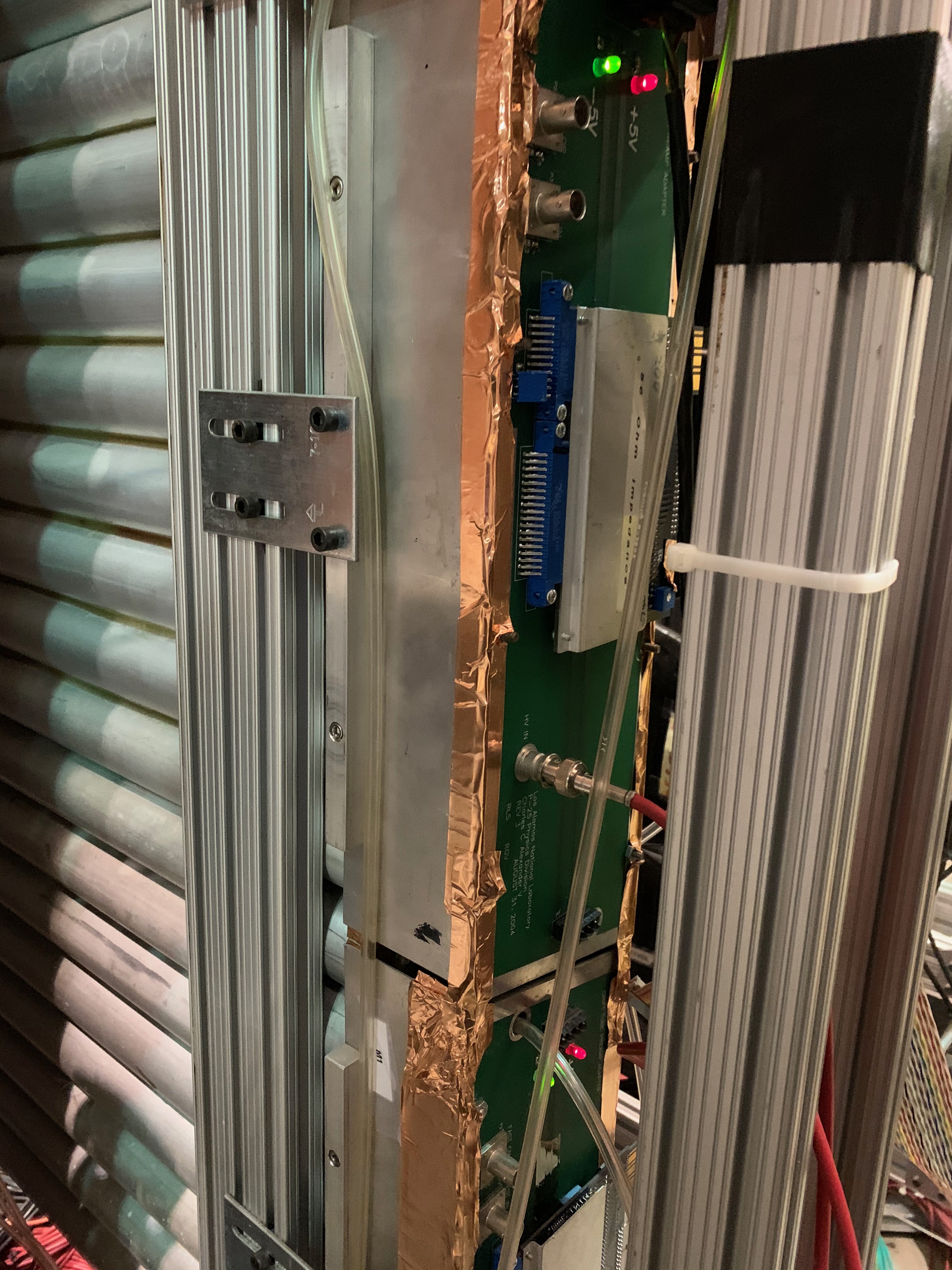 P1Y, M8
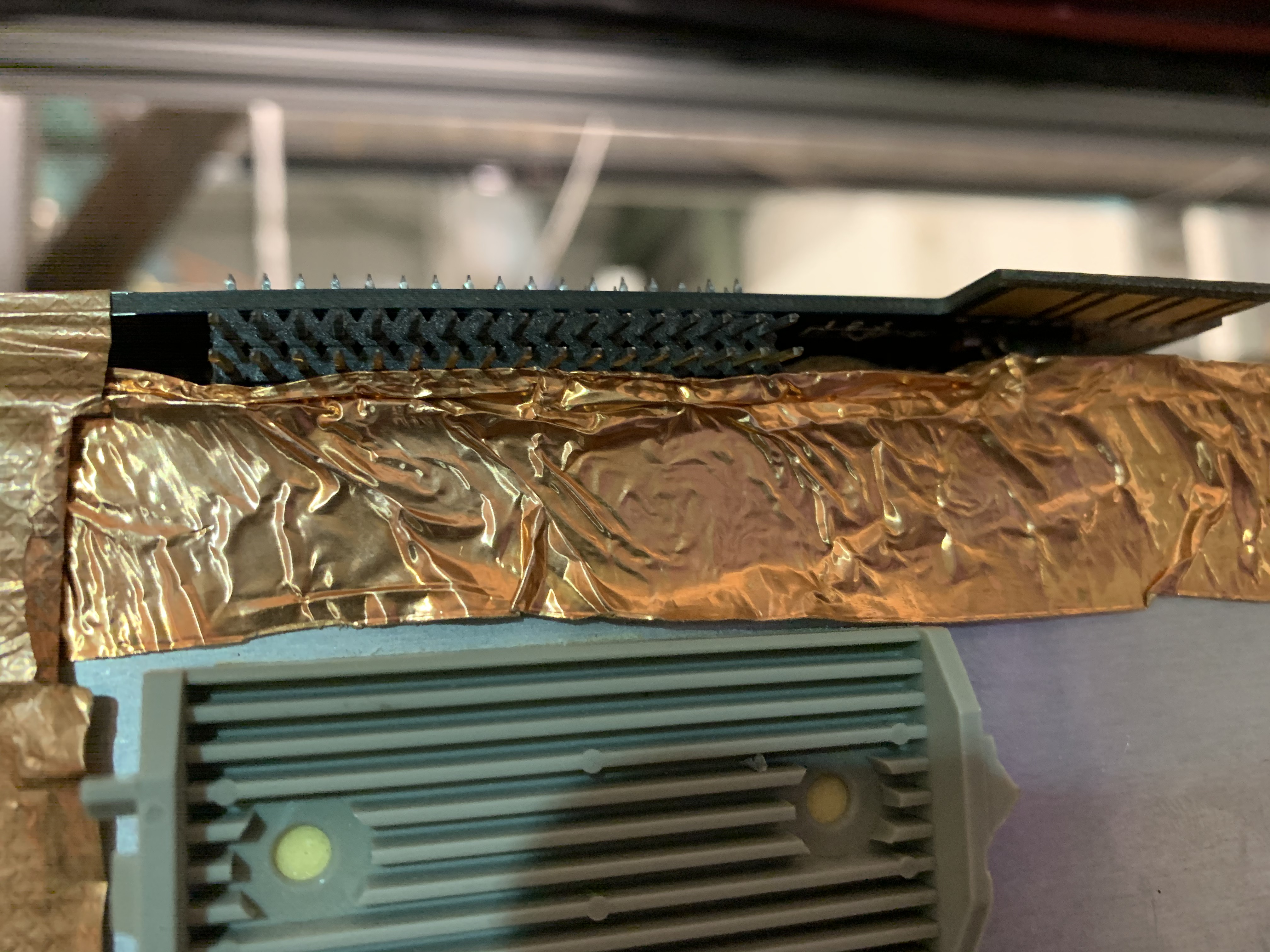 P1X, M9
1/20/20
Detector commissioning @Fermilab
16
Trigger Hodoscope Timing Study- Later this week if possible
Kun, Forhad, Ming et al
Use DP calibration system to send light to all 4 Hodo planes
Long fibers are needed, 4+, 
Check timing

Setup DP calibration self pulse generator 
10kHz trigger rate, can be adjusted through the top gate generator
100nS TTL pulse to LED board, can be adjusted through the bottom gate generator
4 LED spares for the HODO timing check  

The system is ready for this 1/17/2020
Will do it at next trip to Fermilab
1/17/20
Detector commissioning @Fermilab
17